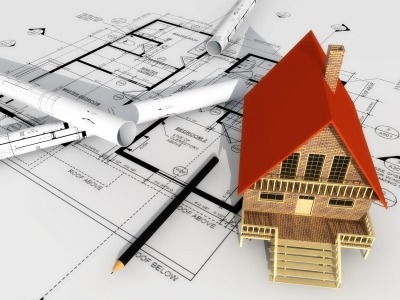 ARHITEKTURA
Iris Hadžalič 8.a
Kaj je to?
Arhitektura je znanstvena, tehnična in umetniška disciplina, ki se posveča ustvarjanju okolja, ki je primerno za človeško prebivanje in delovanje ter razmišljanju o vprašanjih, ki so s tem povezana.
Na proces arhitekturnega projektiranja vplivajo najrazličnejši dejavniki in pogoji, od tehnologije gradnje, zahtev naročnikov in uporabnikov do veljavne zakonodaje.
APLIKACIJA ZA USTVARJANE PRI ARHITEKTURI
HOMEstyler:
1. https://www.homestyler.com/floorplan/  -  starejša verzija
2. https://www.homestyler.com/int/  - novejša verzija

Prva verzija je namenjena zabavi ali pa zanimanju za ta poklic.
 Druga verzija je namenjena vaji ali želji po tem delu.
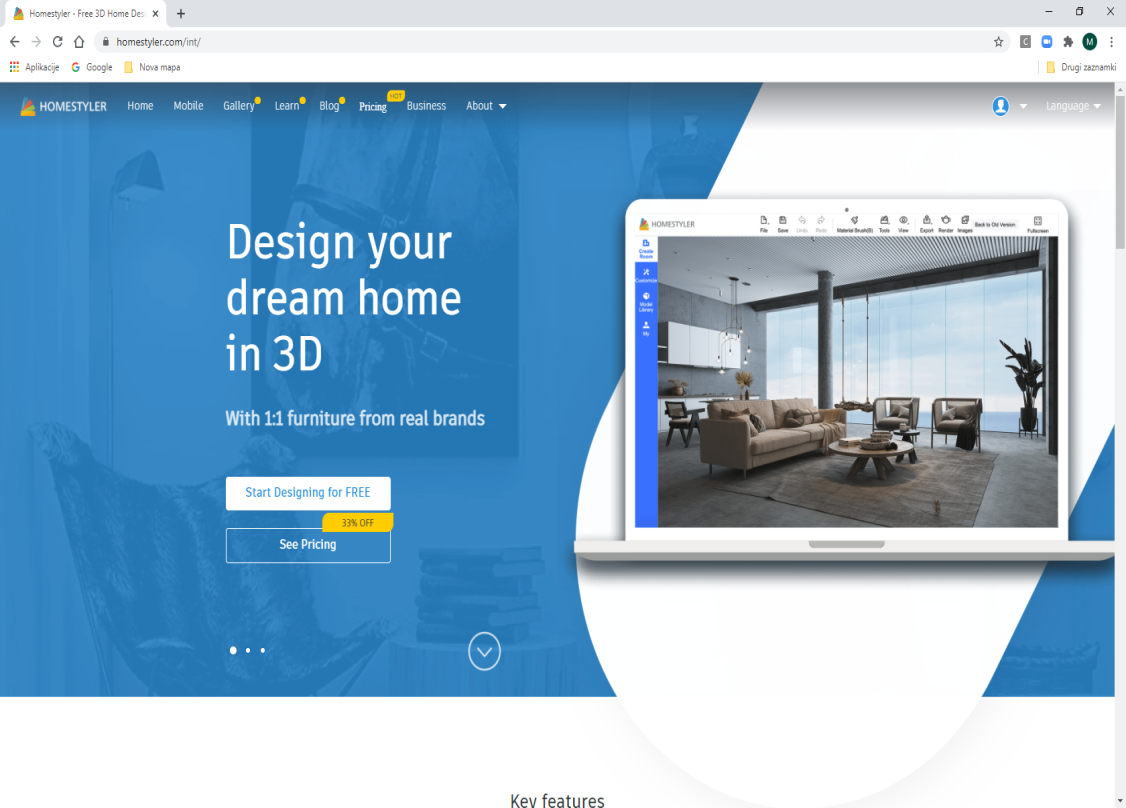 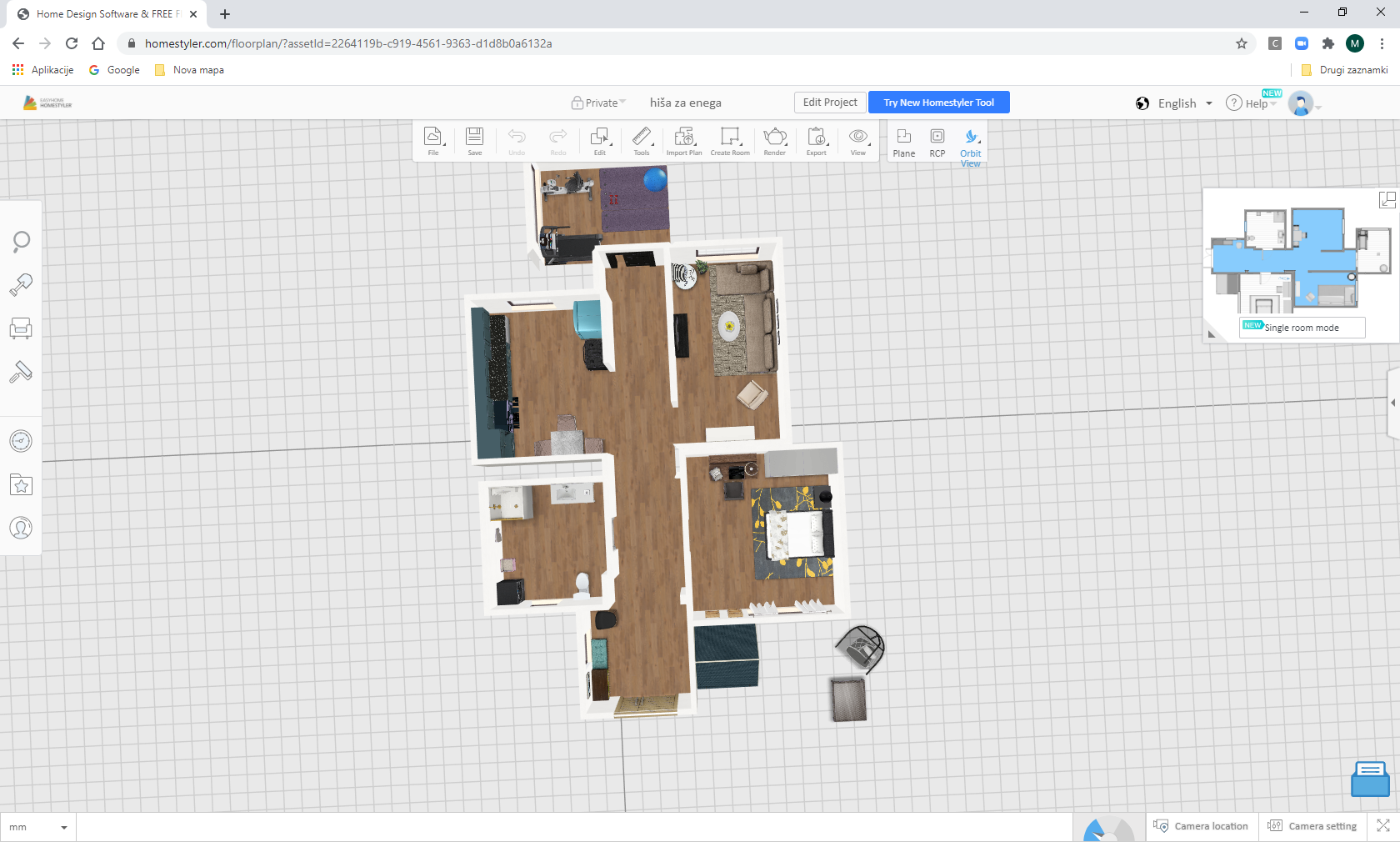 Home Design & FREE Floor Plan Software Online - Homestyler
Tu lahko za zabavo ustvarjate različna stanovanja, hiše. Lahko se igrate z barvami oblikami, na voljo imate različno in raznovrstno pohištvo. Na koncu pa ne pozabite shraniti svoje umetnine. Zanimivo pri tej aplikaciji je, da lahko izdelek shranite, vidno javnosti ali pa za svojo evidenco.
Homestyler - Free 3D Home Design Software & Floor Planner
Namenjena je za večjo starost in je veliko bolj natančna. Tu lahko izbirate material, obliko, barvo.
Projekt: idealne sobe
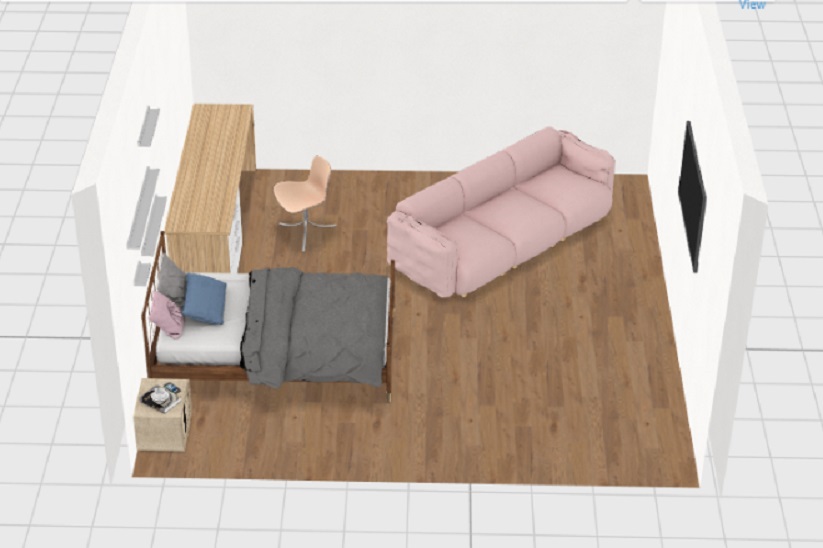 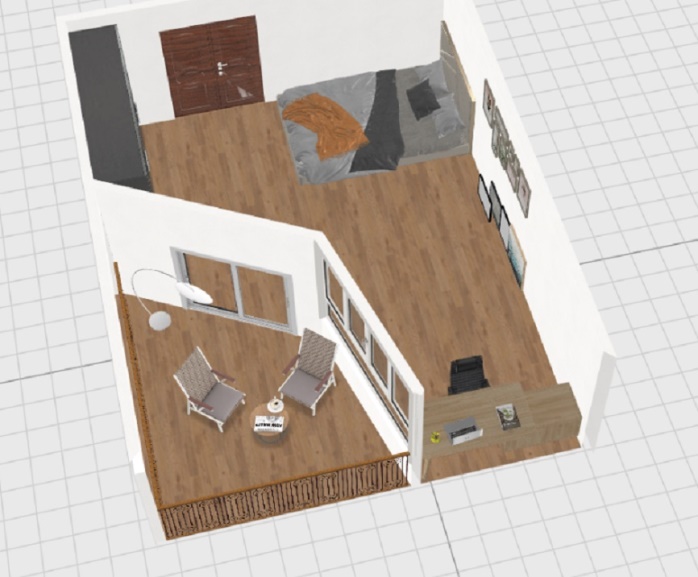 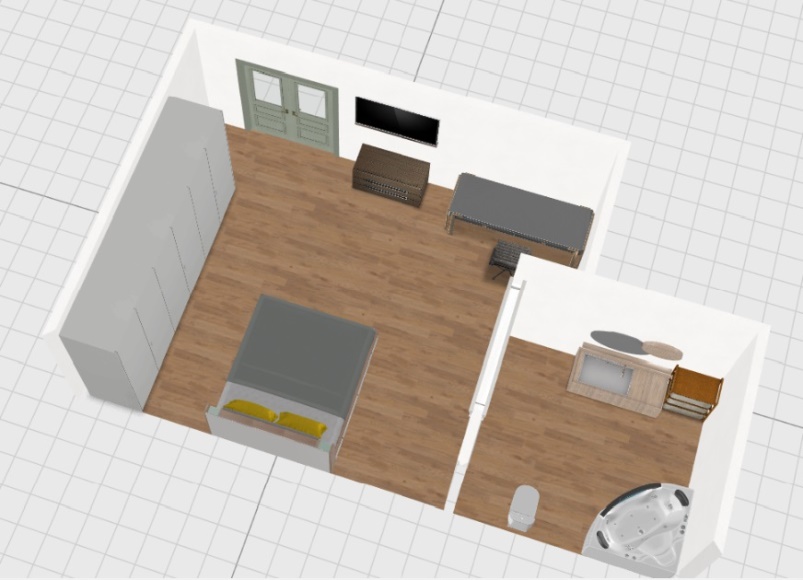